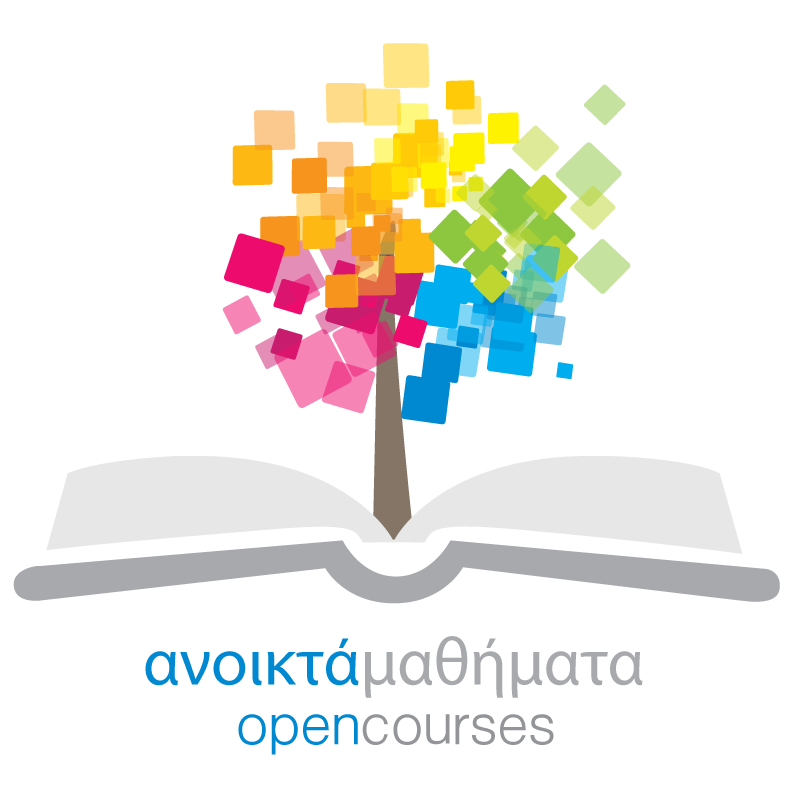 Ημεριδα Ενημερωσησ  «Ανοικτα Ακαδημαϊκα Μαθηματα στο ΤΕΙ Ηπειρου»

Προδιαγραφές Ανοικτά Ακαδημαϊκά Μαθήματα στο ΤΕΙ Ηπείρου
Ευγενία ΤόκηΤΕΙ ΗπείρουΙωάννινα, Οκτώβριος 2014
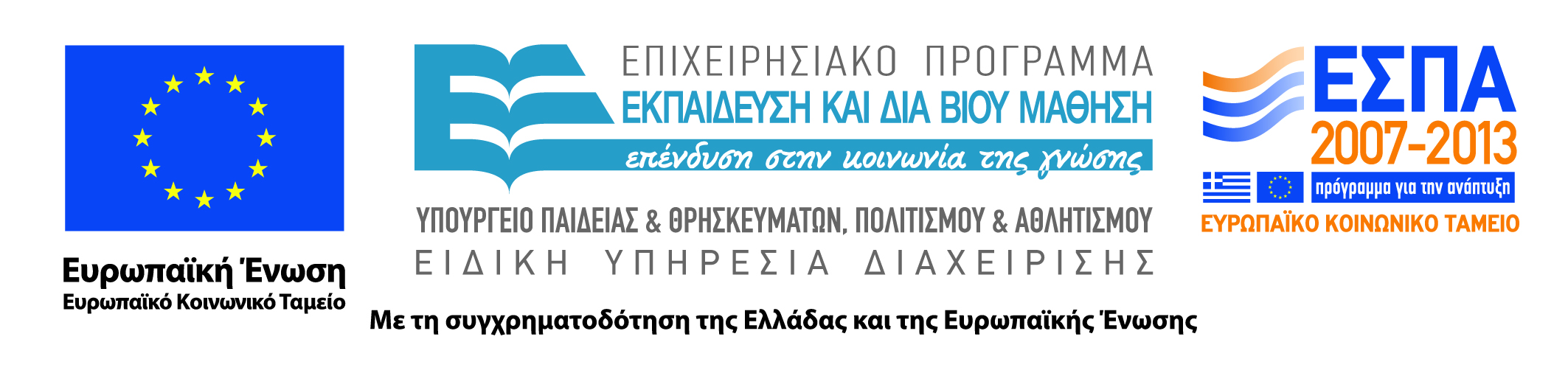 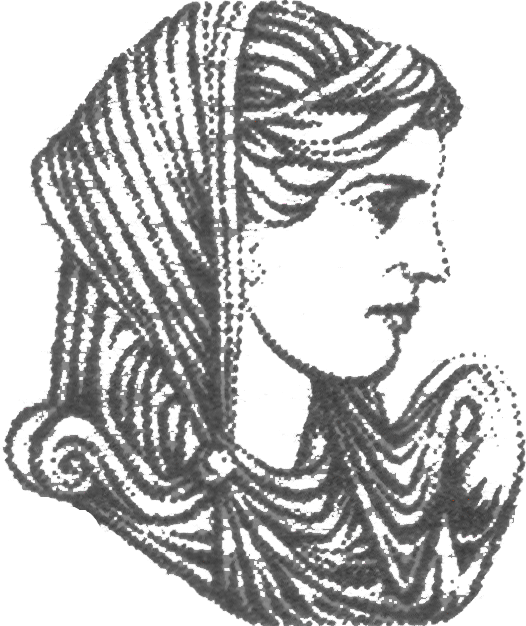 ΤΕΙ ΗΠΕΙΡΟΥ
άδεια χρήσης
Το παρόν υλικό υπόκειται σε άδεια χρήσης Creative Commons.
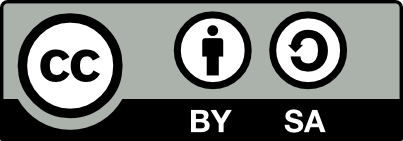 Η αναφορά στην Παρουσίαση αυτή να γίνεται ως εξής:
Τόκη, Ε.Ι. (2014), «Παρουσίαση Προγράμματος Ανοικτά Ακαδημαϊκά Μαθήματα στο ΤΕΙ Ηπείρου», Ημερίδα ενημέρωσης «Ανοικτά Ακαδημαϊκά Μαθήματα στο ΤΕΙ Ηπείρου», 31.10.2014
2
χρηματοδότηση
Το έργο υλοποιείται στο πλαίσιο του Επιχειρησιακού Προγράμματος «Εκπαίδευση και Δια Βίου Μάθηση» και συγχρηματοδοτείται από την Ευρωπαϊκή Ένωση (Ευρωπαϊκό Κοινωνικό Ταμείο) και από εθνικούς πόρους.
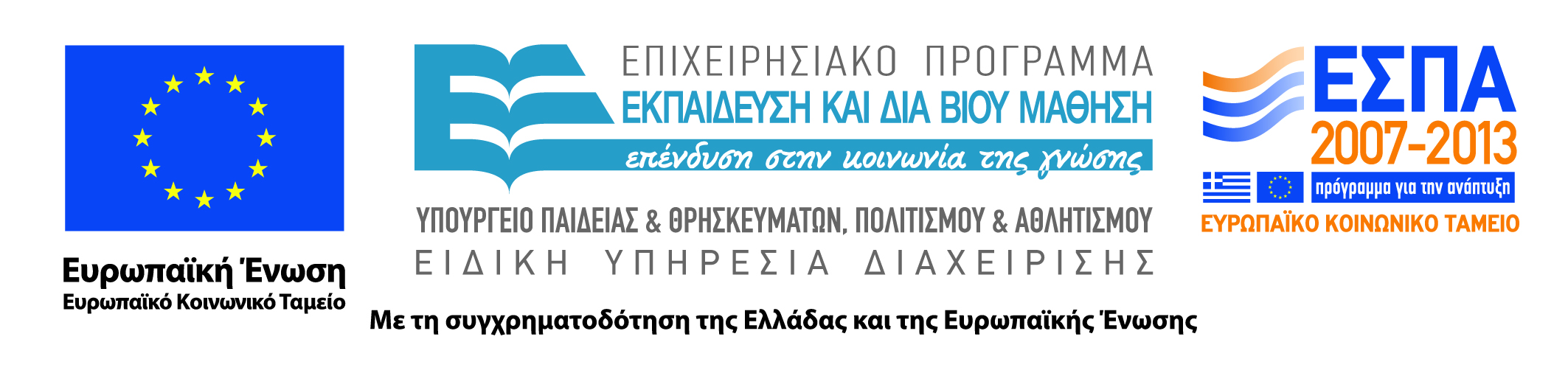 3
Περιεχόμενα
ΑΨΜ

Τύποι ΑΨΜ
Ελάχιστες Προδιαγραφές Α-, Α, Α+
Καλές πρακτικές
Ανοιχτά ψηφιακά μαθημάτα (ΑΨΜ)
Περιεχόμενο ΑΨΜ - 1/2
Κριτήριο αυτοτέλειας (θα πρέπει να είναι ολοκληρωμένο επιτρέποντας την αυτοτελή μελέτη του). 
Κάλυψης της διδακτέας ύλης

Το εκπαιδευτικό υλικό να προέρχεται από τις εκπαιδευτικές διαδικασίες και δραστηριότητες του Ιδρύματος
6
[Speaker Notes: κριτήριο αυτοτέλειας (θα πρέπει να είναι ολοκληρωμένο επιτρέποντας την αυτοτελή μελέτη του). 
Συνήθως ένα ΑΨΜ καλύπτει πλήρως ένα μάθημα του Προγράμματος Σπουδών (ΠΣ). 
Μπορεί όμως και να καλύπτει ένα υποσύνολο των θεματικών ενοτήτων του μαθήματος του ΠΣ, υπό την προϋπόθεση ότι το καλυπτόμενο υποσύνολο πληροί το κριτήριο της αυτοτέλειας. Σε ειδικές περιπτώσεις, ένα ΑΨΜ μπορεί να αφορά μάθημα που δεν εντάσσεται σε συγκεκριμένο ΠΣ.]
Περιεχόμενο ΑΨΜ - 2/2
Συνήθως ένα ΑΨΜ καλύπτει πλήρως ένα μάθημα του Προγράμματος Σπουδών (ΠΣ). 
Μπορεί όμως και να καλύπτει ένα υποσύνολο των θεματικών ενοτήτων του μαθήματος του ΠΣ, υπό την προϋπόθεση ότι το καλυπτόμενο υποσύνολο πληροί το κριτήριο της αυτοτέλειας + [να τεκμηριωθεί από το μέλος ΔΕΠ/ΕΠ η αυτοτέλεια του ΑΨΜ (π.χ. αποτελεί αυτοτελές μάθημα σε άλλα ΠΣ της χώρας ή της αλλοδαπής)]
Σε ειδικές περιπτώσεις, ένα ΑΨΜ μπορεί να αφορά μάθημα που δεν εντάσσεται σε συγκεκριμένο ΠΣ.
7
[Speaker Notes: κριτήριο αυτοτέλειας (θα πρέπει να είναι ολοκληρωμένο επιτρέποντας την αυτοτελή μελέτη του). 
Συνήθως ένα ΑΨΜ καλύπτει πλήρως ένα μάθημα του Προγράμματος Σπουδών (ΠΣ). 
Μπορεί όμως και να καλύπτει ένα υποσύνολο των θεματικών ενοτήτων του μαθήματος του ΠΣ, υπό την προϋπόθεση ότι το καλυπτόμενο υποσύνολο πληροί το κριτήριο της αυτοτέλειας. Σε ειδικές περιπτώσεις, ένα ΑΨΜ μπορεί να αφορά μάθημα που δεν εντάσσεται σε συγκεκριμένο ΠΣ.]
Γλώσσα
Ελληνόγλωσσο ΑΨΜ 
Ξενόγλωσση έκδοσή του, ως διακριτό ΑΨΜ.
ΑΨΜ τμημάτων ξένων γλωσσών και φιλολογίας
μόνο στην ξενόγλωσση ή 
μικτή έκδοσή τους
8
Εργαστήρια
Τα  εργαστήρια ή ασκήσεις πράξης
μέρος ενός ΑΨΜ ή
διακριτό ΑΨΜ,  
ανάλογα με το σχετικό ΠΣ του τμήματος ή με το κριτήριο της αυτοτέλειας
Η συμπερίληψη στο ΑΨΜ είναι προαιρετική
Τύποι ανοιχτών ψηφιακών μαθημάτων (ΑΨΜ)
ΤΥΠΟΙ ΑΨΜ
Α-
Α
Α+
ΕΛΑΧΙΣΤΕΣ ΠΡΟΔΙΑΓΡΑΦΕΣ
Κατηγορίες Ανοικτών Μαθημάτων
Εκπαιδευτικό υλικό ΑΨΜ
Εκπαιδευτικό υλικό ΑΨΜ
Υπάρχον : 
Είναι ήδη σε ψηφιακή μορφή (σημειώσεις, διαφάνειες, ασκήσεις, υποδείξεις λύσεων, λογισμικό, οδηγίες, …)
Είτε γίνεται ψηφιοποίηση υπάρχοντος υλικού
Νέο: 
διαφάνειες νέες σημειώσεις, κ.α.
Ανάπτυξη πολυμεσικού υλικού:
ηχογράφηση ομιλίας 
καταγραφή σε βίντεο συνιστωσών του μαθήματος
Προσαρμογή του εκπαιδευτικού υλικού στις ειδικές απαιτήσεις προσβασιμότητας
14
Πολυμεσικό Υλικό (Α+)
Tύπος: Βιντεοδιαλέξεις 
Η παραγωγή και μετάδοση πολυμεσικού υλικού από
 διαλέξεις  στα αμφιθέατρα 
 δραστηριότητες υποστηρικτικές  της εκπαιδευτικής διαδικασίας 
εργαστηριακές ασκήσεις
πρακτικές ασκήσεις (π.χ. θεατρικό παιχνίδι)
πράξεις «στο πεδίο» (ιατρικές επεμβάσεις και πρακτικές,…)
διαλέξεις, σεμινάρια, συνέδρια, πολιτιστικές και άλλες εκδηλώσεις που σχετίζονται με το αντικείμενο διδασκαλίας.
15
έντυπο καταγραφής πληροφοριών
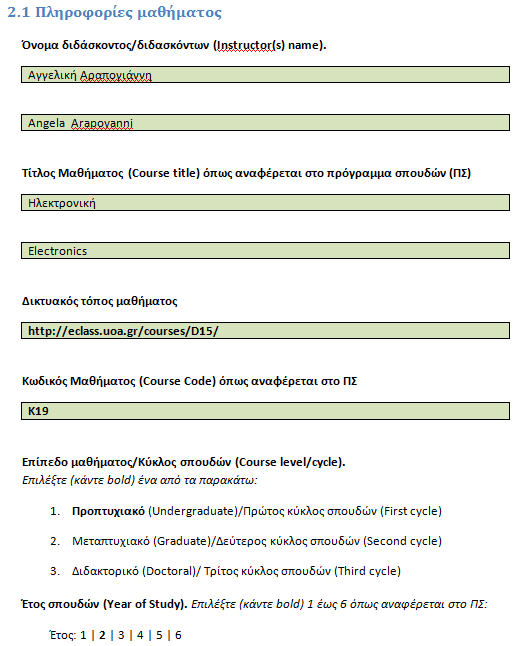 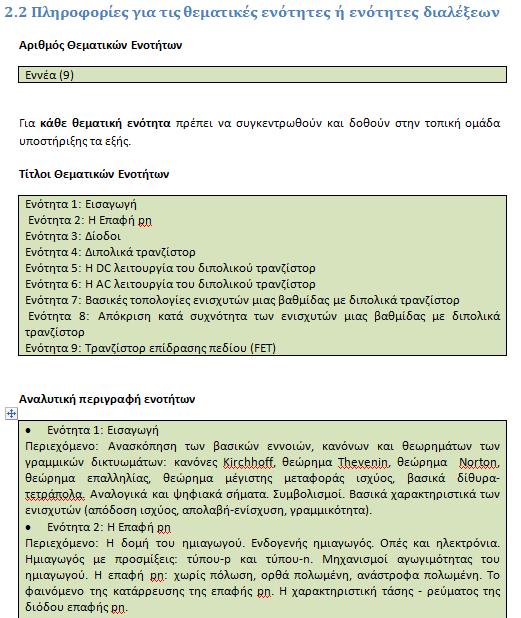 μεταδεδομένα μαθήματος
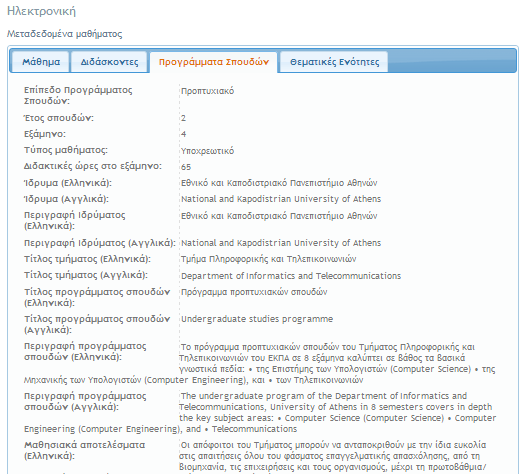 Έλεγχος συμμόρφωσης και πιστοποίηση
Τα ΑΨM θα πιστοποιηθούν ότι καλύπτουν τις τεχνικές προδιαγραφές σε σχέση 
με τη δομή και τις απαιτήσεις των προδιαγραφών
Ο διδάσκων θα πρέπει να 
εξηγήσει πώς ικανοποιείται το κριτήριο κάλυψης της ύλης (κυρίως για Α, Α+)
αιτιολογήσει επαρκώς πώς ικανοποιείται το κριτήριο της αυτοτέλειας (περίπτωση που το ΑΨΜ περιλαμβάνει μόνο ένα υποσύνολο από τις ενότητες ενός μαθήματος)
18
Έλεγχος συμμόρφωσης και πιστοποίηση
Τα ΑΨΜ των ιδρυμάτων 
διαθέσιμα προς αναζήτηση 
στην Εθνική Πύλη Ανοικτών Μαθημάτων
19
Καλές πρακτικές ΑΨΜ
http://eclass.auth.gr/courses/OCRS107/
21
22
23
http://www.opencourses.gr/
http://opencourses.teiath.gr/files/pneumatika_dikaomata/pneumatika_dikaomata.html
24
Βιβλιογραφία
Μπαλαούρας, Π. & Μεράκος, Λ. (2014). «Προδιαγραφές Ανοικτών Μαθημάτων v1.01», «Ανοικτά Ακαδημαϊκά Μαθήματα στο Πανεπιστήμιο Αθηνών» Μάιος 2014
Τσιμπάνης Κ. (2014), «Ανοικτά Ακαδημαϊκά Μαθήματα στο Πανεπιστήμιο Αθηνών – Επίδειξη Ανοικτού Ψηφιακού Μαθήματος», «Ανοικτά Ακαδημαϊκά Μαθήματα στο Πανεπιστήμιο Αθηνών», Α’ Κύκλος Εκπαίδευσης Προσωπικού Υποστήριξης 20.05.2014
http://eclass.auth.gr/courses/OCRS107/
25
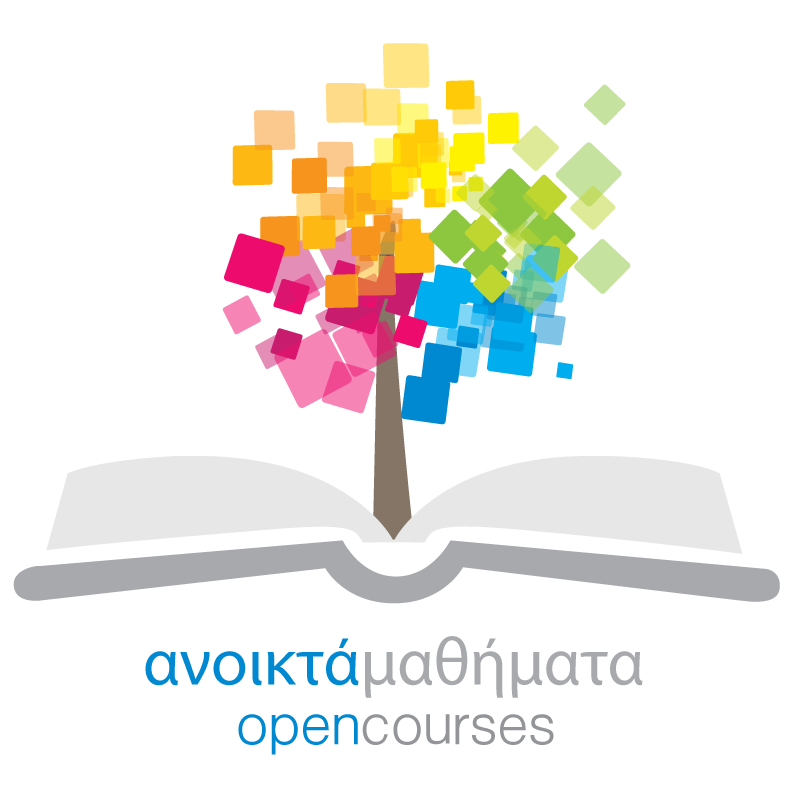 ευχαριστώ για την προσοχή σας! Ευγενία Τόκη, 
toki@ioa.teiep.gr  ΤΕΙ ΗπείρουΙωάννινα, Οκτώβριος 2014
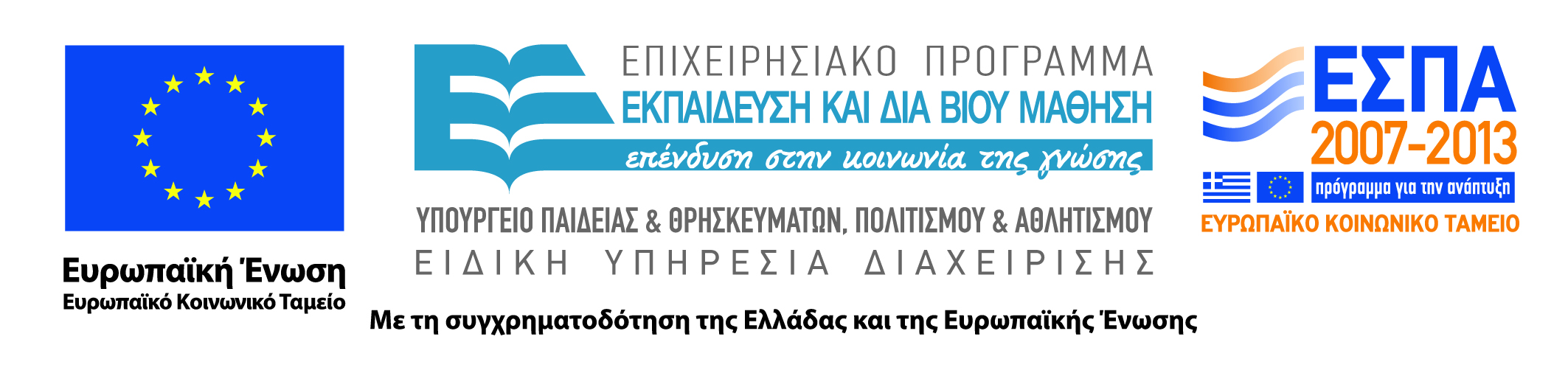 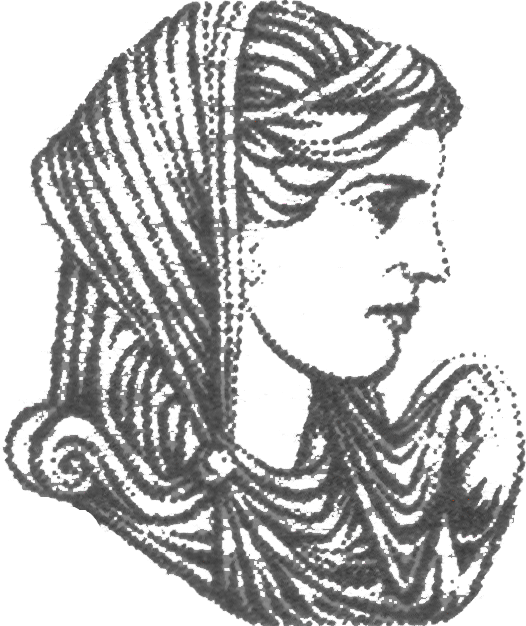 ΤΕΙ ΗΠΕΙΡΟΥ